2
0
X
X
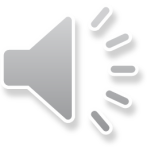 小清晰简约商务通用模板
报告人：PPT818
01
输入副标题
文字内容
文字内容
文字内容
文字内容
请替换文字内容
请替换文字内容
请替换文字内容
请替换文字内容
Please replace text, click add relevant headline, modify the text content, also can copy your content to this directly.
Please replace text, click add relevant headline, modify the text content, also can copy your content to this directly.
Please replace text, click add relevant headline, modify the text content, also can copy your content to this directly.
Please replace text, click add relevant headline, modify the text content, also can copy your content to this directly.
延时符
请替换文字内容
请替换文字内容
请替换文字内容
请替换文字内容
请替换文字内容
Please replace text, click add relevant headline, modify the text content, also can copy your content to this directly.
Please replace text, click add relevant headline, modify the text content, also can copy your content to this directly.
Please replace text, click add relevant headline, modify the text content, also can copy your content to this directly.
Please replace text, click add relevant headline, modify the text content, also can copy your content to this directly.
请替换文字内容
Please replace text, click add relevant headline, modify the text content, also can copy your content to this directly.。
请替换文字内容
请替换文字内容
Please replace text, click add relevant headline, modify the text content, also can copy your content to this directly.。
请替换文字内容
延时符
02
输入副标题
请替换文字内容
请替换文字内容
请替换文字内容
请替换文字内容
Please replace text, click add relevant headline, modify the text content, also can copy your content to this directly.
Please replace text, click add relevant headline, modify the text content, also can copy your content to this directly.
Please replace text, click add relevant headline, modify the text content, also can copy your content to this directly.
Please replace text, click add relevant headline, modify the text content, also can copy your content to this directly.
延时符
请替换文字内容
输入相关内容输入相关内容输入相关内容输入相关内容输入相关内容输入相关内容输入相关内容输入相关内容输入相关内容输入相关内容输入相关内容输入相关内容输入相关内容输入相关内容
文字内容
文字内容
文字内容
文字内容
文字内容
文字内容
延时符
请替换文字内容
请替换文字内容
观点一：输入相关内容
结论一：输入相关内容
观点二：输入相关内容
结论二：输入相关内容
观点三：输入相关内容
结论三：输入相关内容
延时符
01
02
请替换文字内容
输入相关内容。
输入相关内容
输入相关内容
输入相关内容
输入相关内容
04
03
延时符
03
输入副标题
此处添加详细文本描述，建议与标题相关并符合整体语言风格，语言描述尽量简洁生动。尽量将每页幻灯片的字数控制在200字以内，据统计每页幻灯片的最好控制在5分钟之内。此处添加详细文本描述，建议与标题相关并符合整体语言风格，语言描述尽量简洁生动。尽量将每页幻灯片的字数控制在200字以内
延时符
2
0
X
X
感谢观看